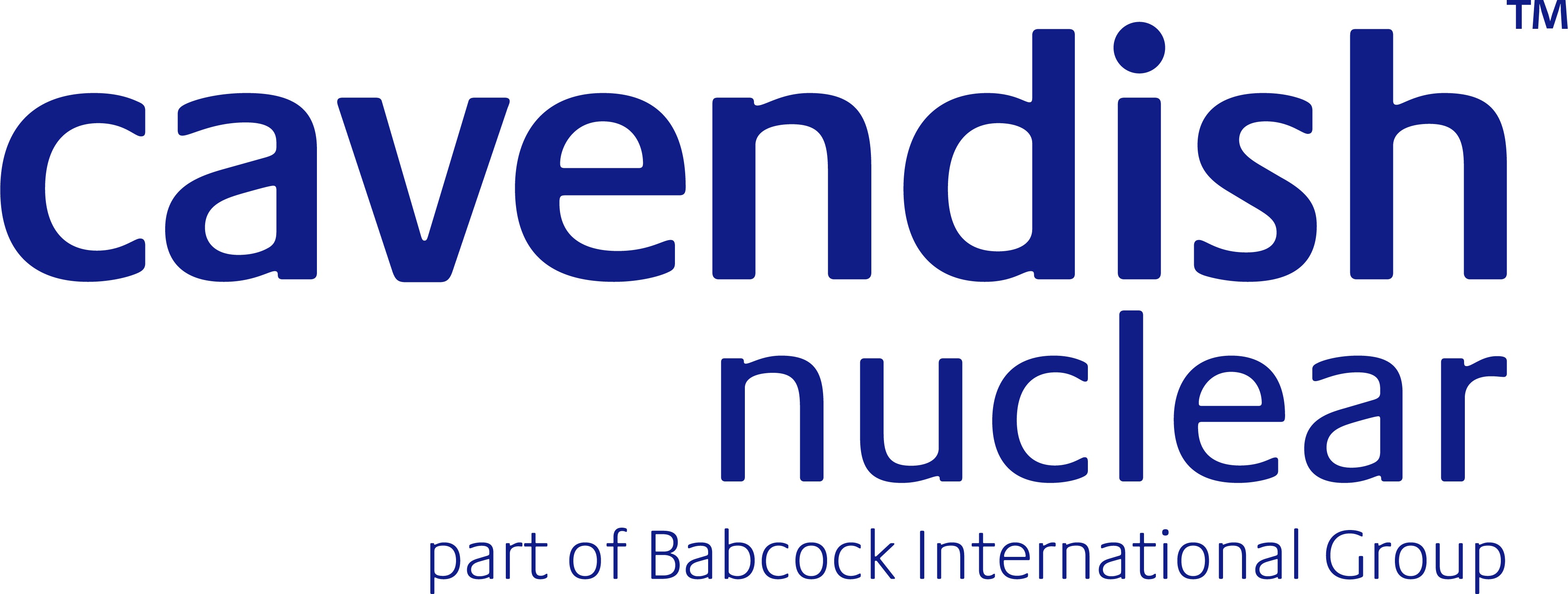 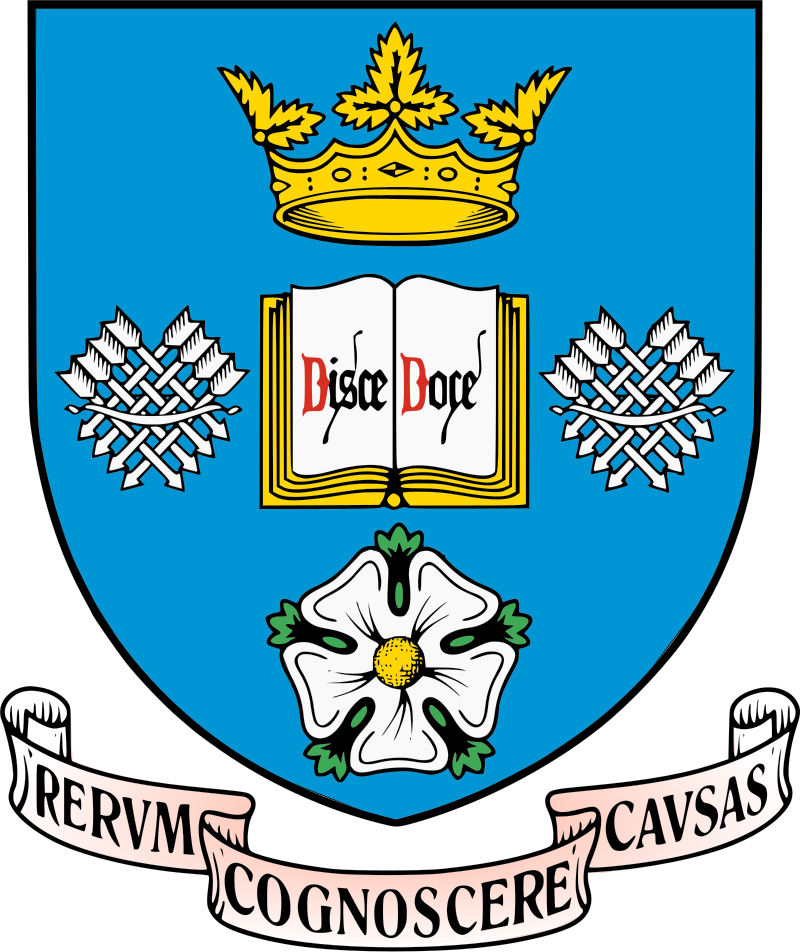 Development of a Resilience Model for the Analysis of Process Systems at the Early Design Stage
Freya Vesey1,2 , Joan Cordiner1 

1The University of Sheffield 
2Cavendish Nuclear
Limitations of Traditional Safety Analysis
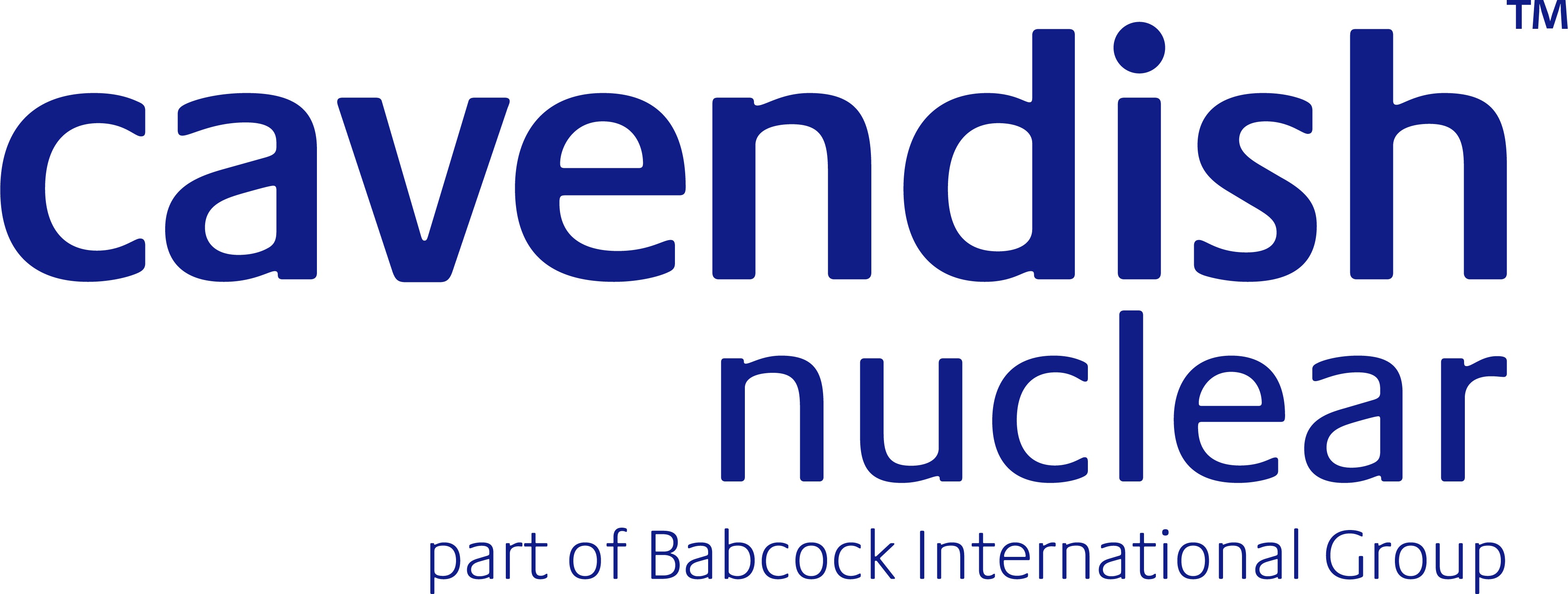 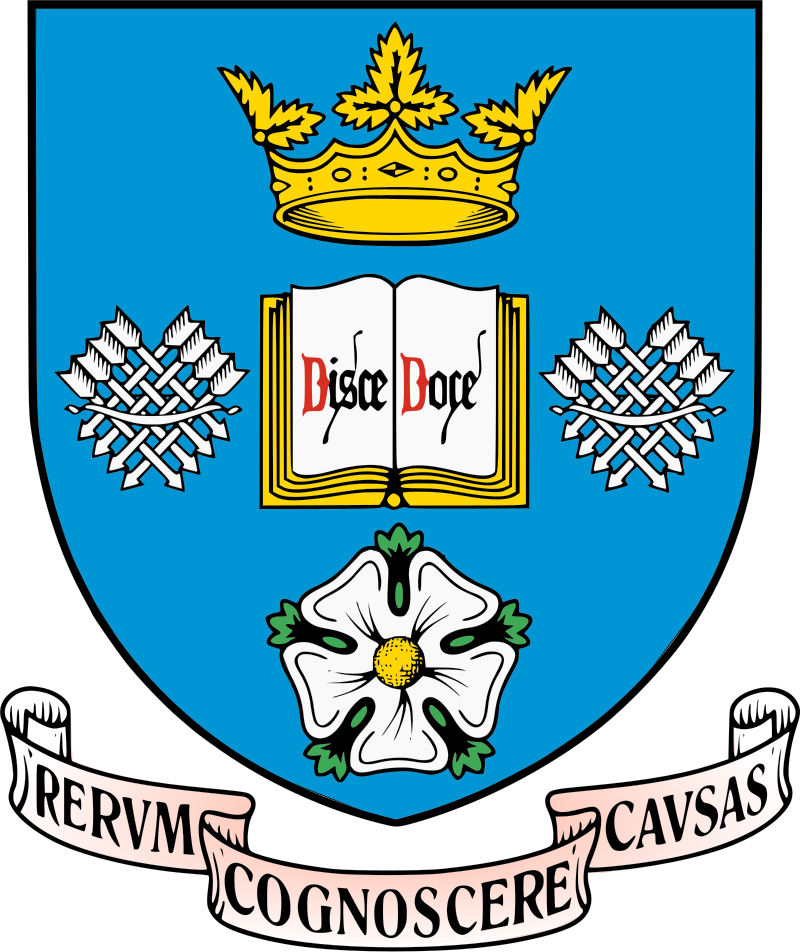 Severe hazards that can’t be completely protected against
Severe hazards, inadequately considered due to    their low-frequency 
Underestimated or completely unexpected hazards
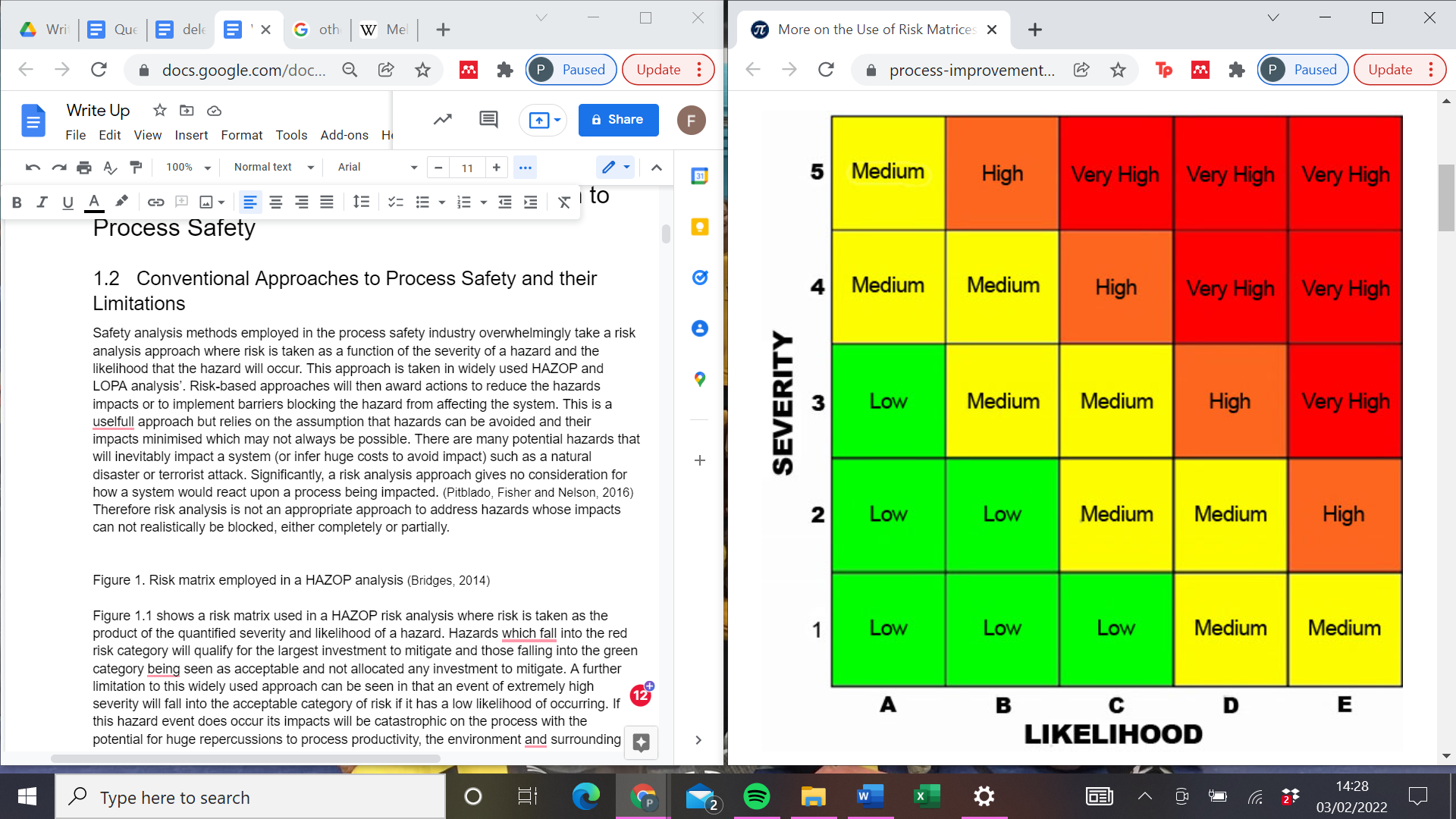 Beyond Design Basis Events
Matrix employed in risk analysis [4]
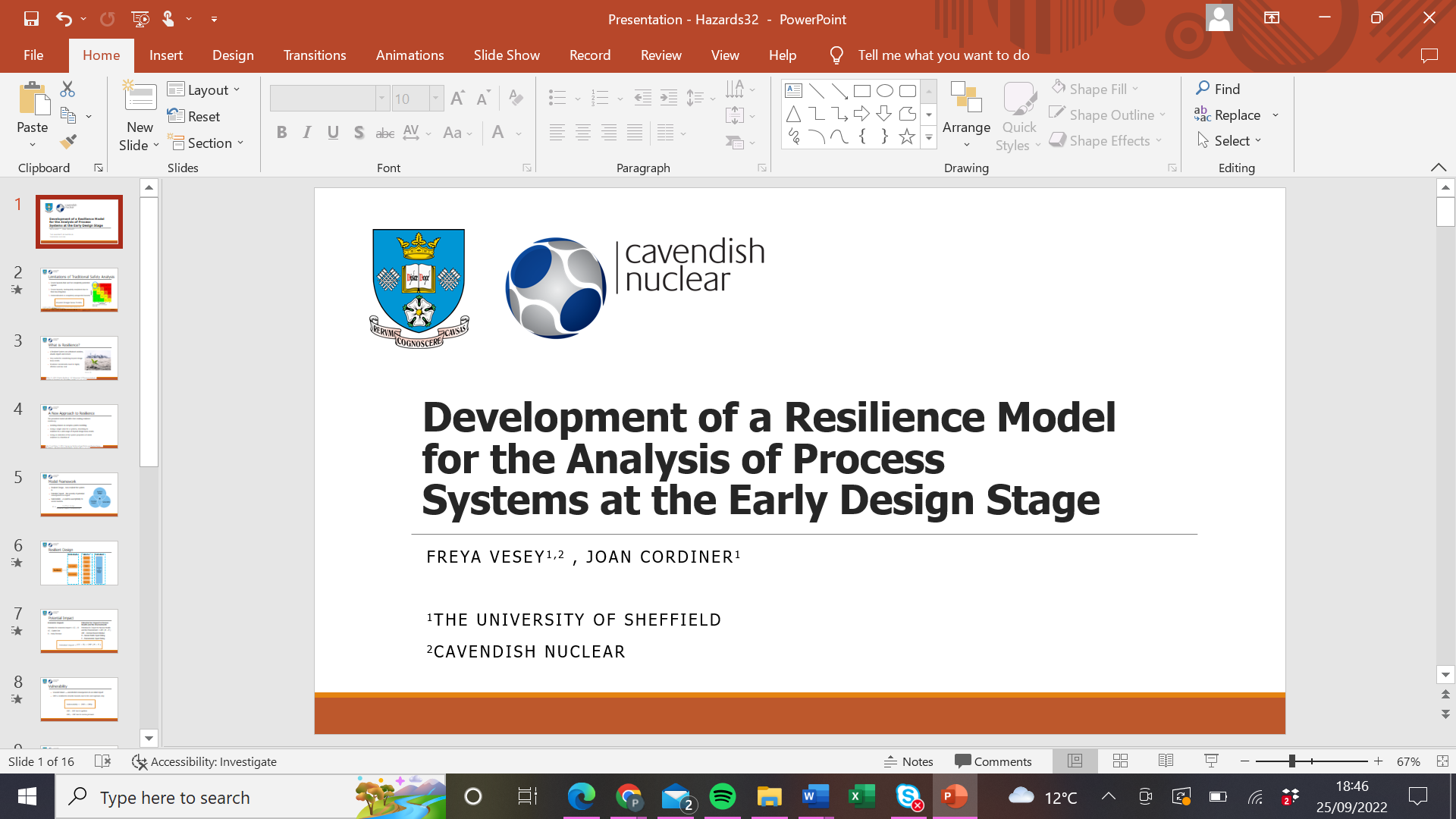 [1] Azadeh, A., Salehi, V., Arvan, M. and Dolatkhah, M., 2014. Assessment of resilience engineering factors by fuzzy cognitive maps. Safety Science, [online] 68, pp.99-107. 
[2] MacAskill, K., 2021. Resilience Engineered - Demystify resilience with this three-part film series. [online] The Resilience Shift
[3] Pitblado, R., Fisher, M. and Nelson, B., 2016. Dynamic Barrier Management. HAZARDS 26, [online] (161), pp.1-8. 
[4] Bridges, B., 2014. More on the Use of Risk Matrices in PHAs/HAZOPs. [online] Process Improvement Institute.
What is Resilience?
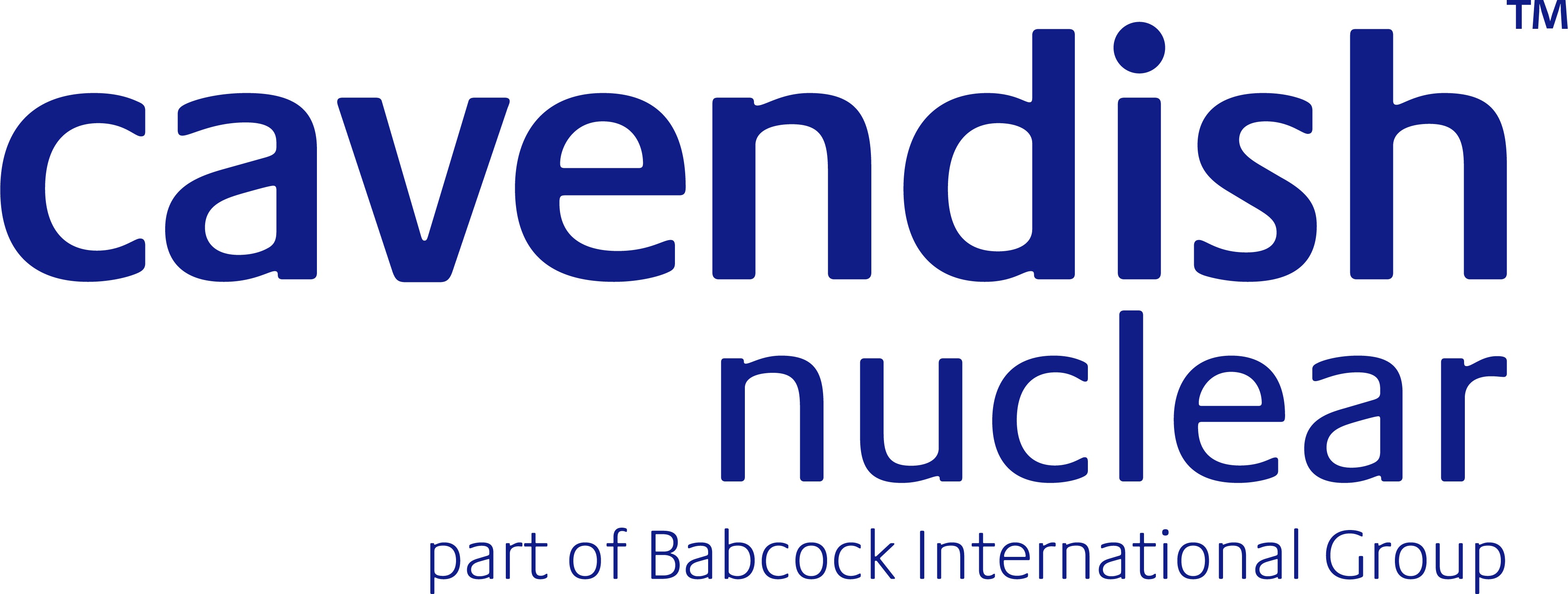 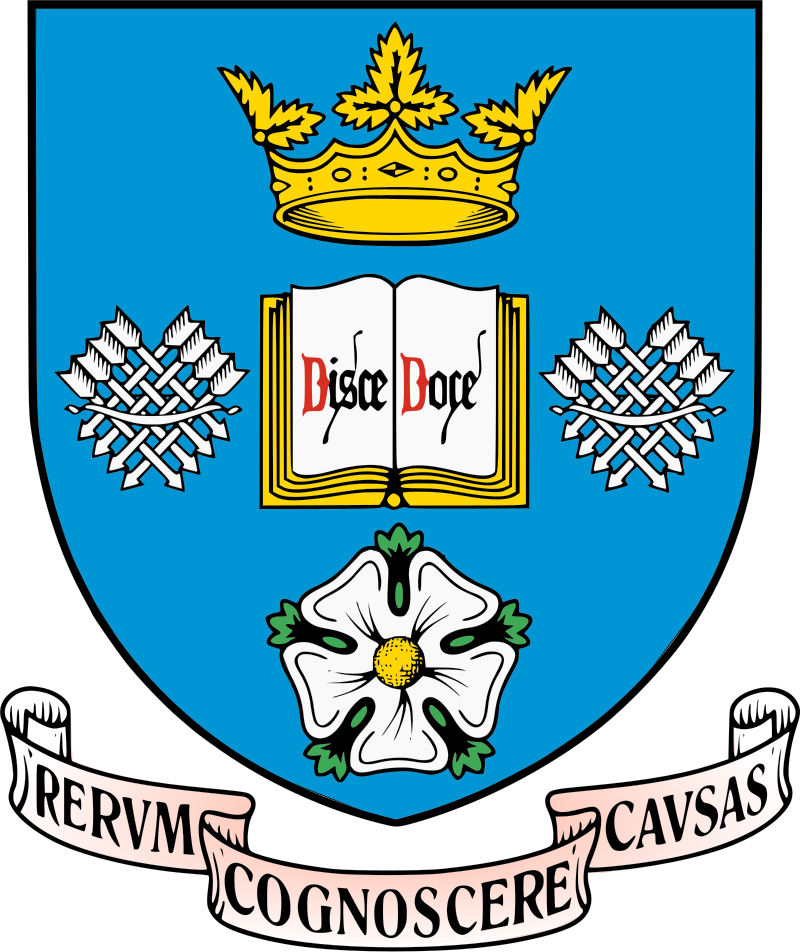 A Resilient System can withstand variation, absorb impact and recover 
Very useful for considering beyond design basis events 
Resilience investments must be highly effective and low cost
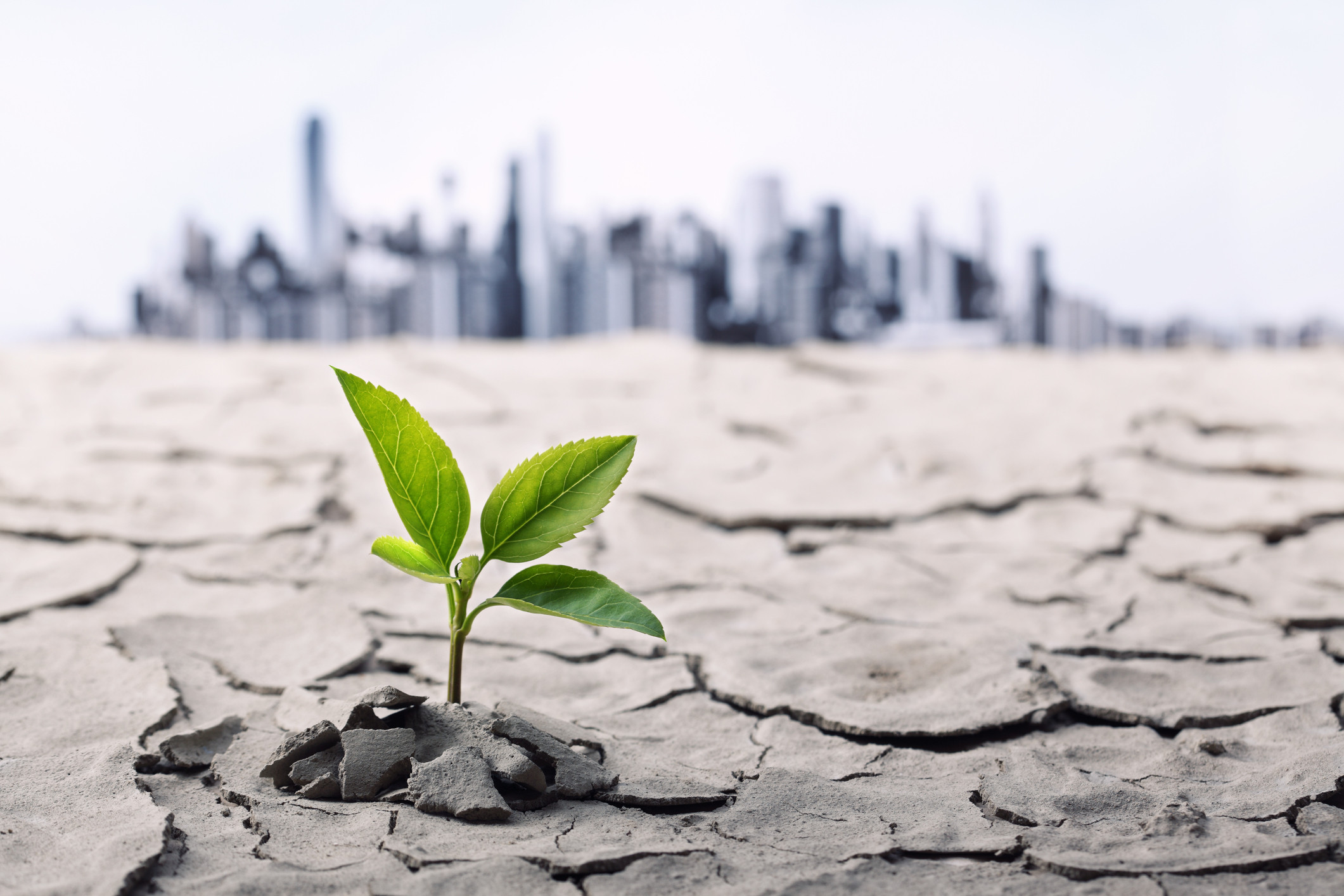 Source: [2]
[1] Gilbert, S., 2010. Disaster Resilience. U.S. Department of Commerce National Institute of Standards and Technology, [online] 1117, pp.1-113. 
[2] World Economic Forum. 2022. Resilience Consortium. [online]
A New Approach to Resilience
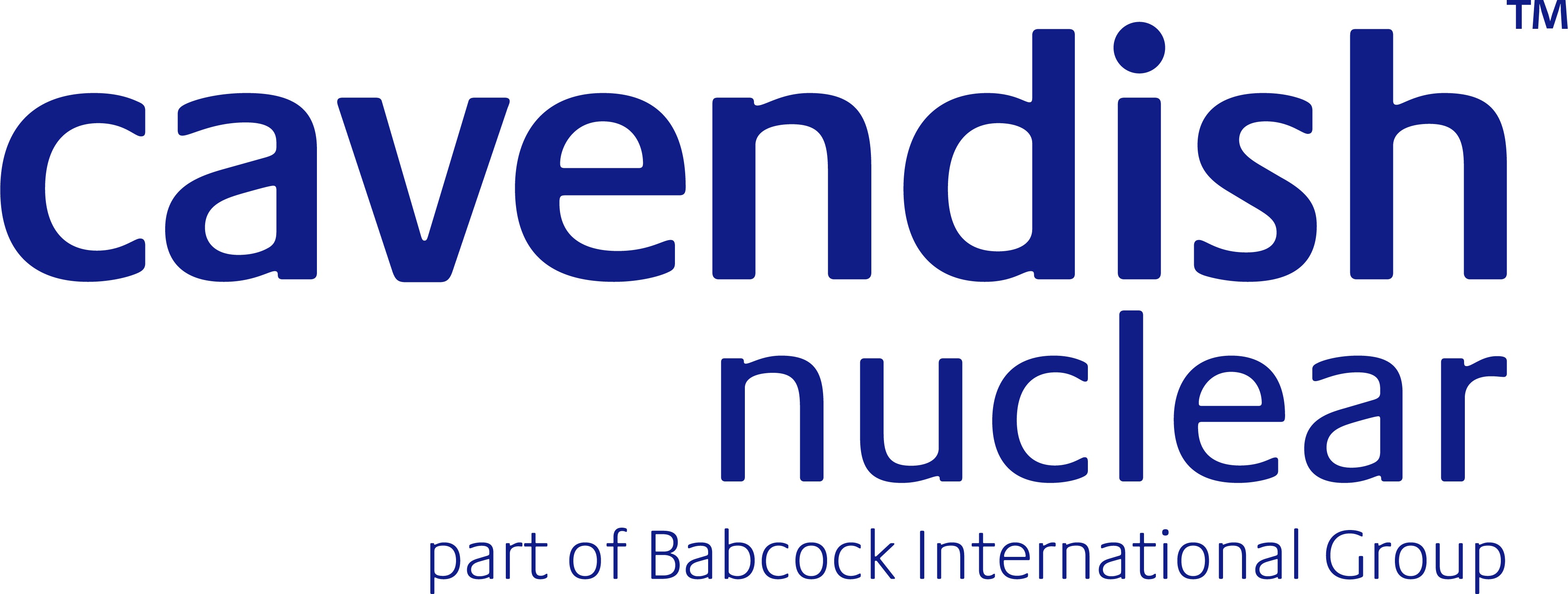 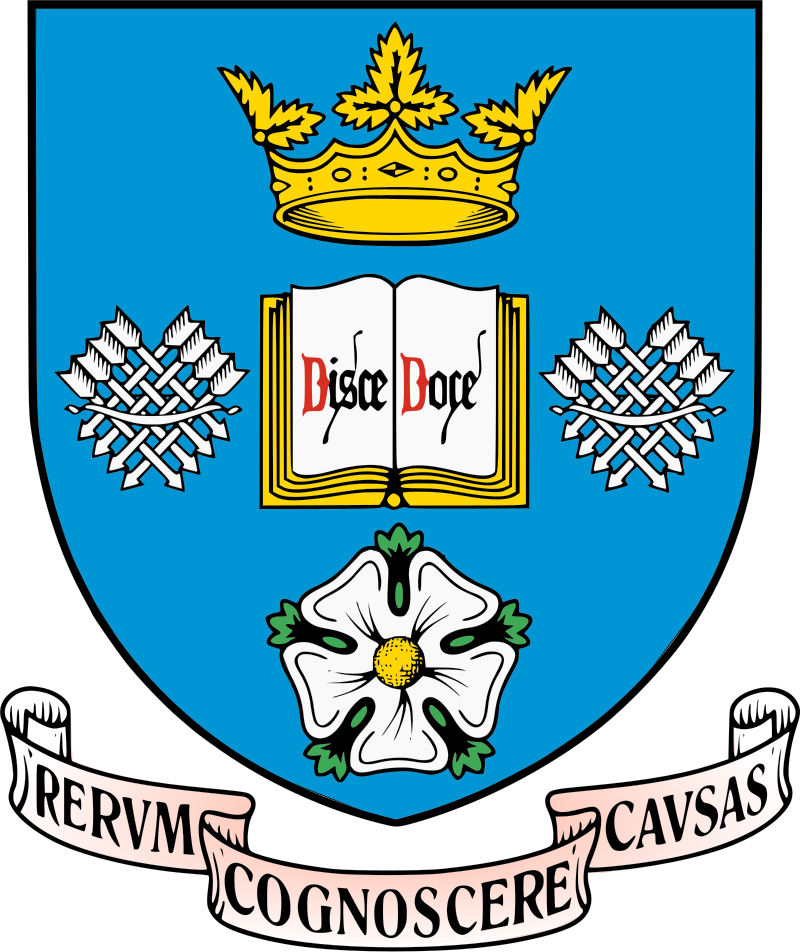 The presented model will differ from existing resilience models by:
Avoiding reliance on complex system modelling
Giving a single value for a systems, describing its resilience to a wide range of beyond design basis events
Giving an indication of the system properties of which resilience is a function of
[1] Yodo, N. and Wang, P., 2016. Engineering Resilience Quantification and System Design Implications. Journal of Mechanical Design, [online] 138(11), pp.1-13.
Model Framework
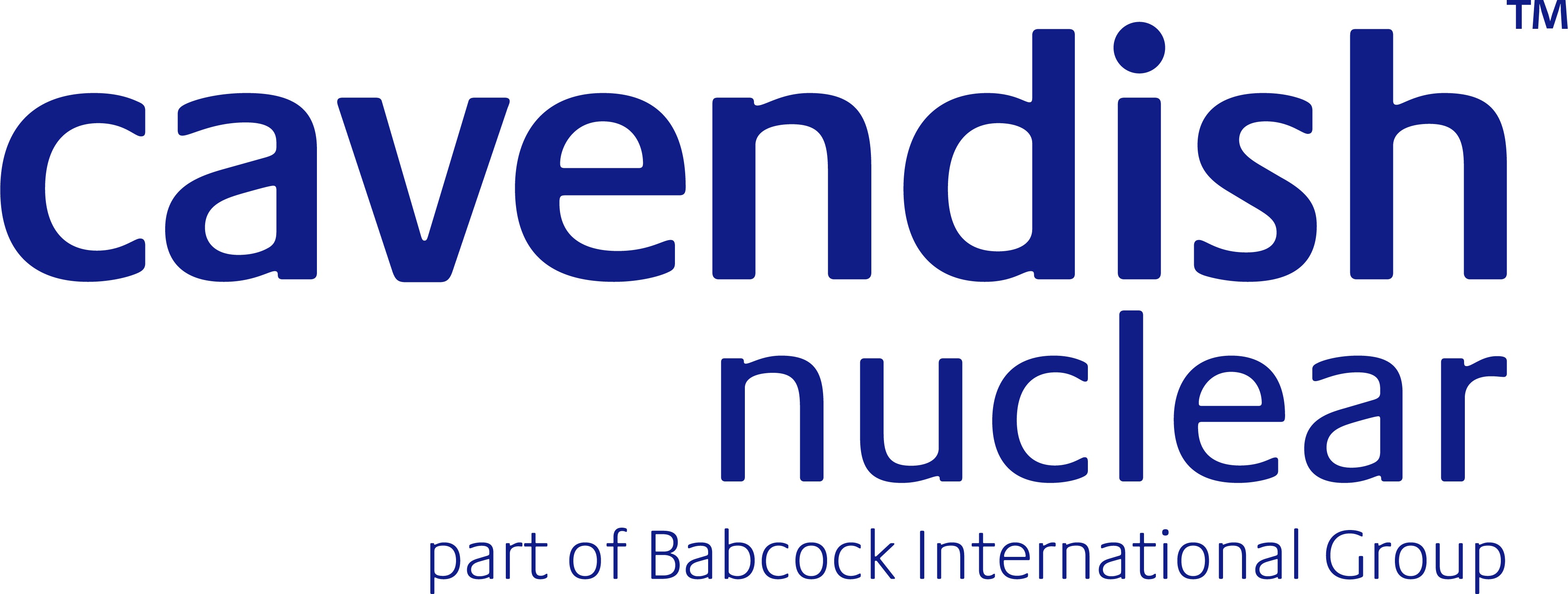 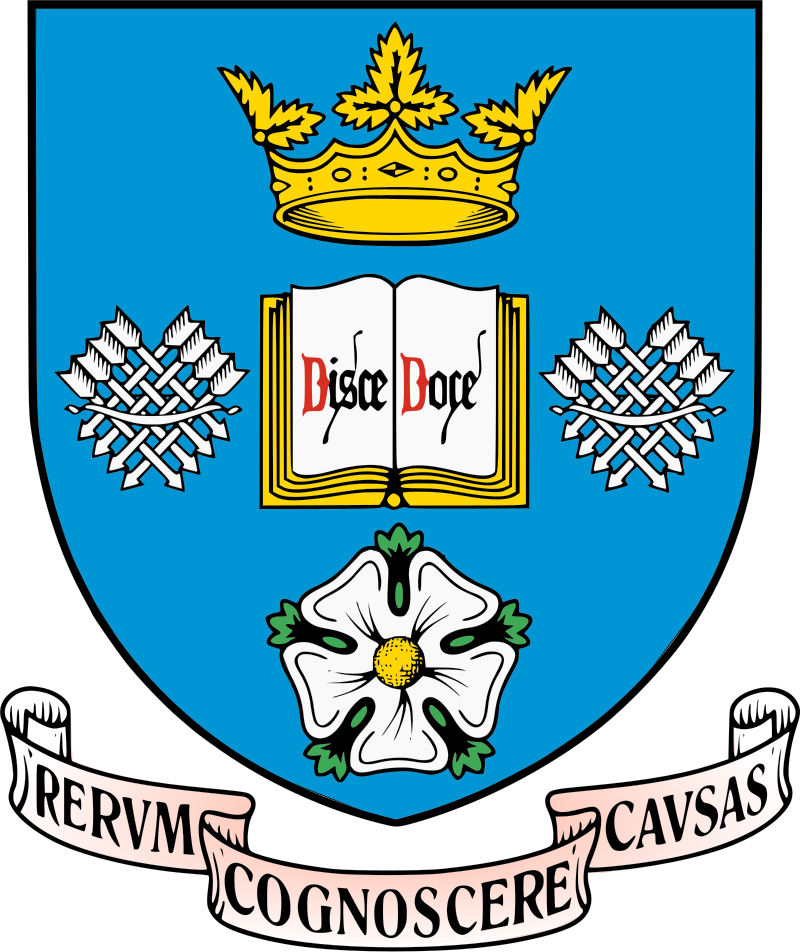 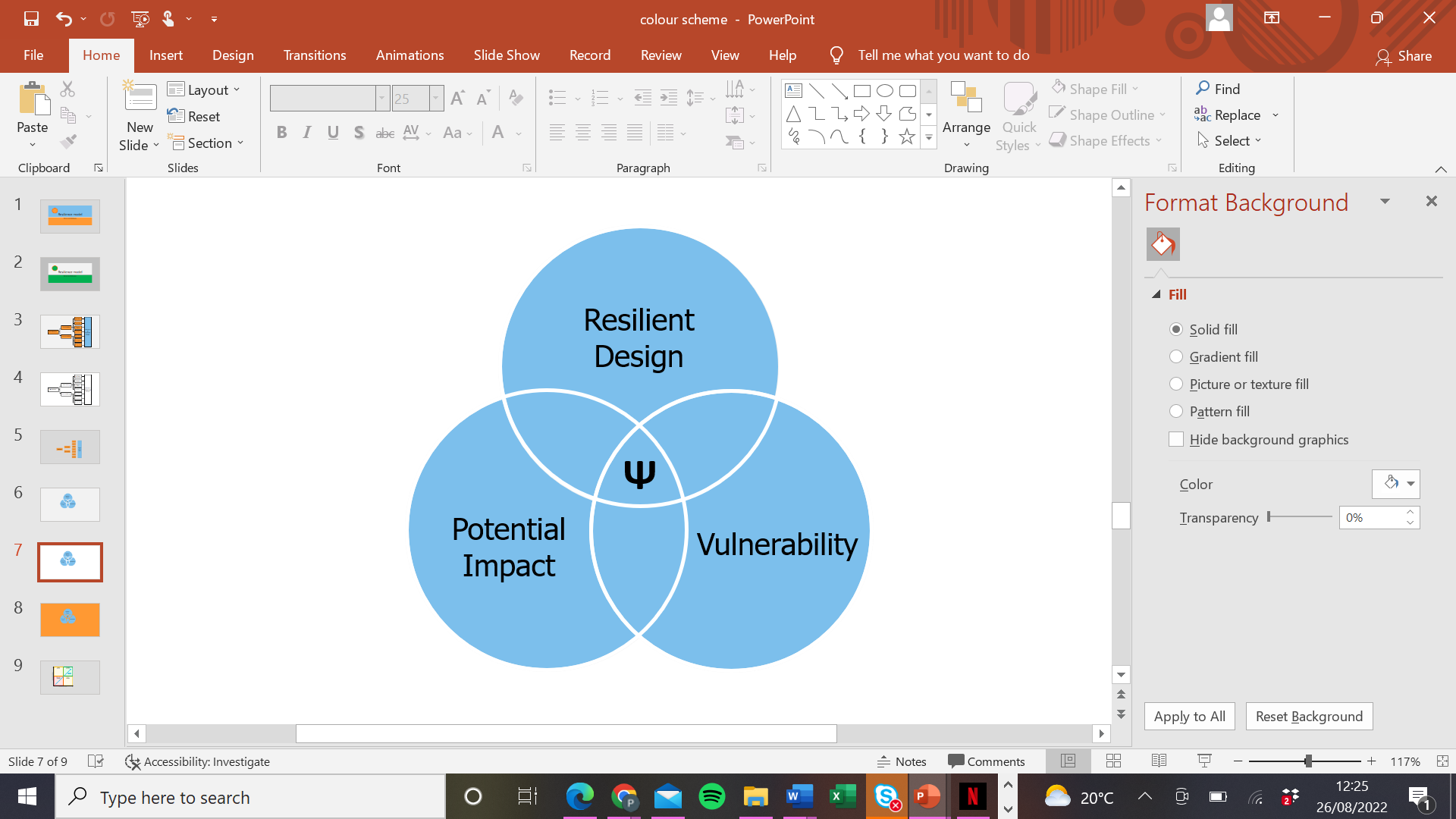 Resilient Design – how resilient the system is
Potential Impact – the severity of potential consequences to impact
Vulnerability – a systems susceptibility to severe hazards
Resilient Design
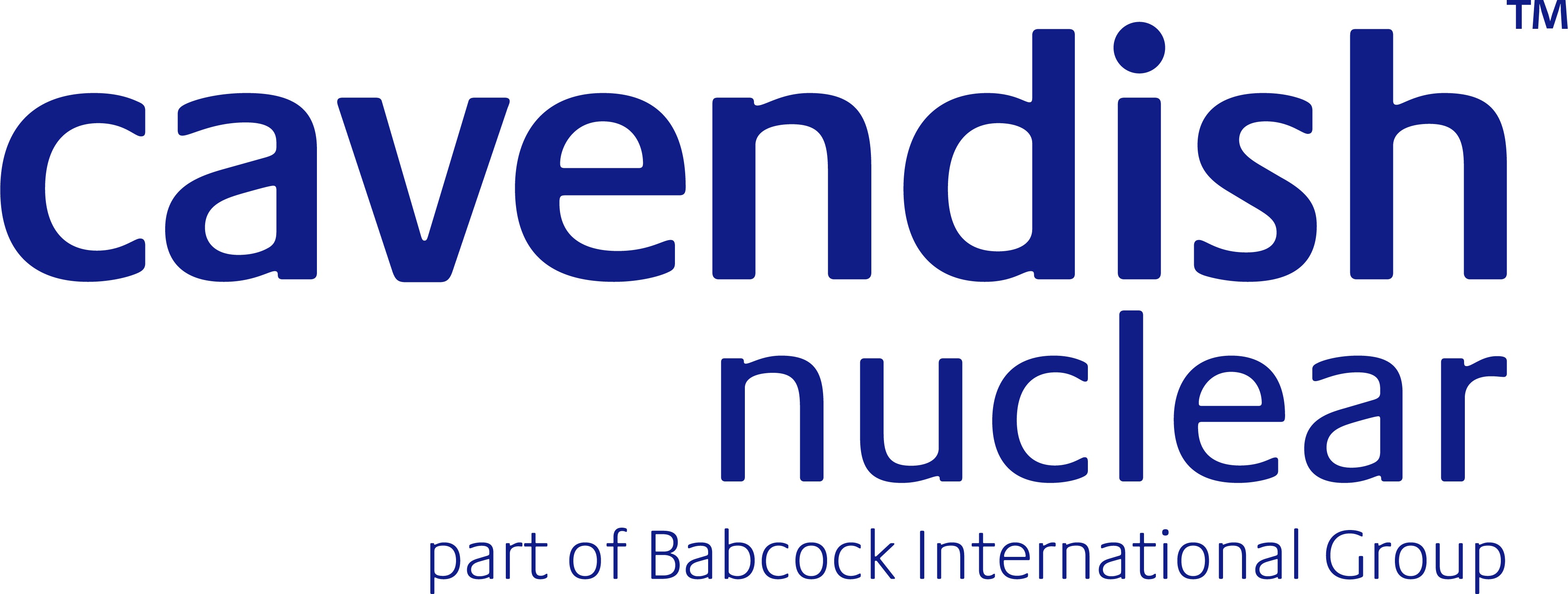 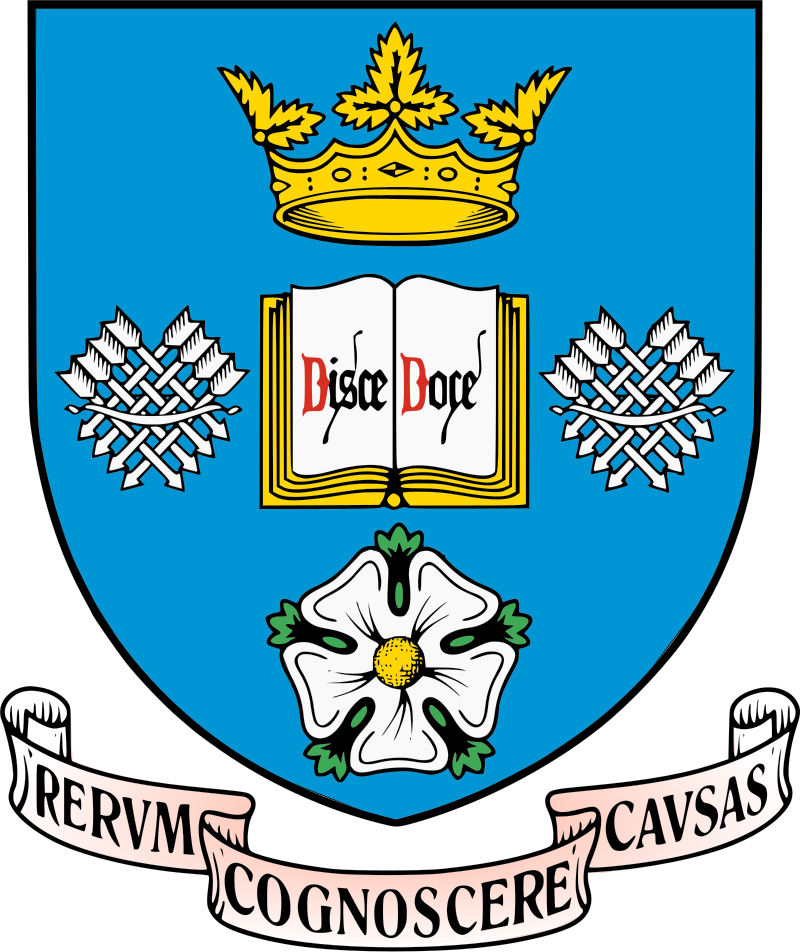 Dimensions
Indicators
Metrics
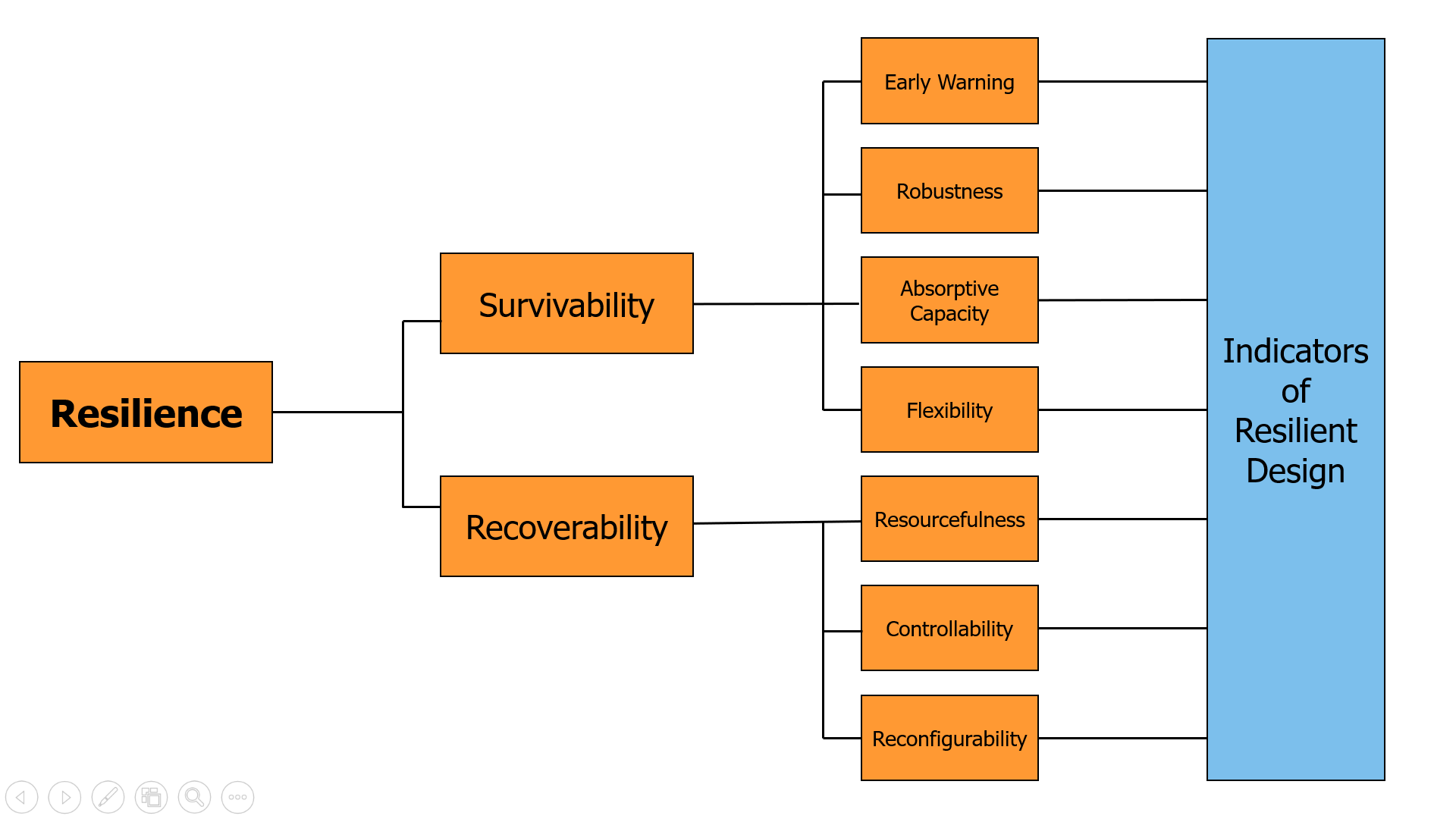 Potential Impact
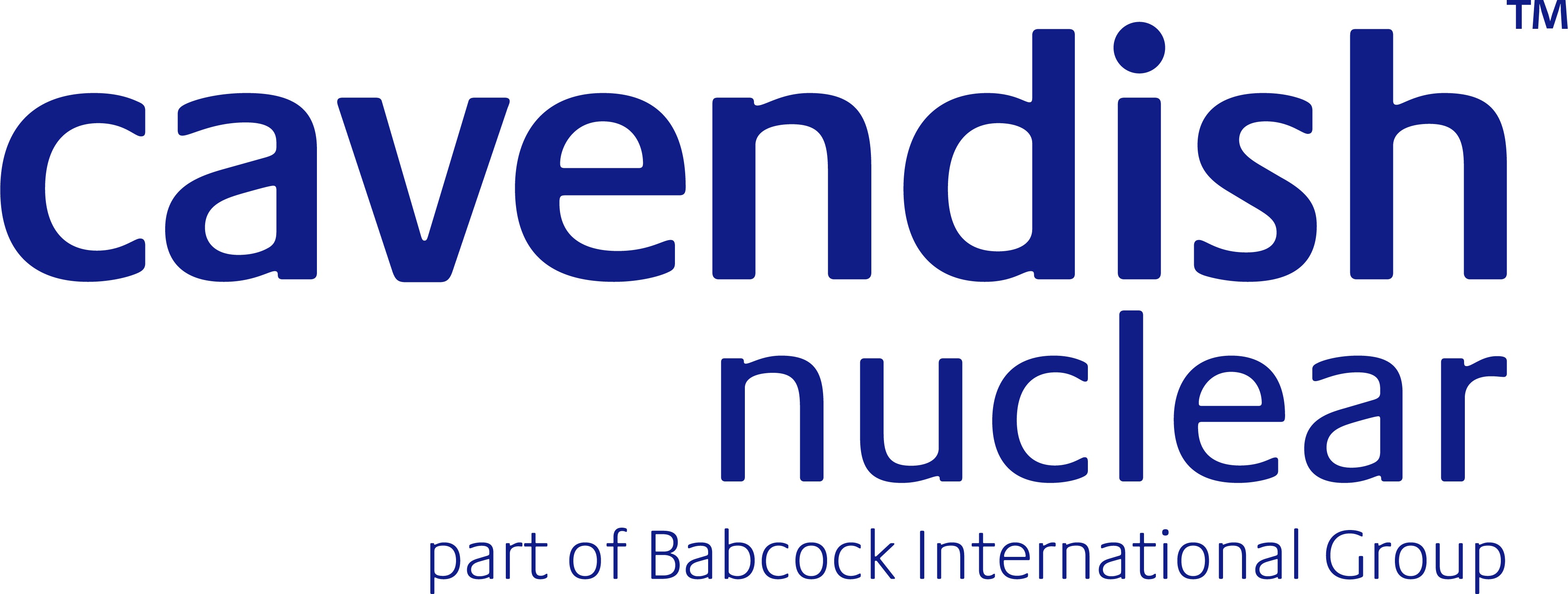 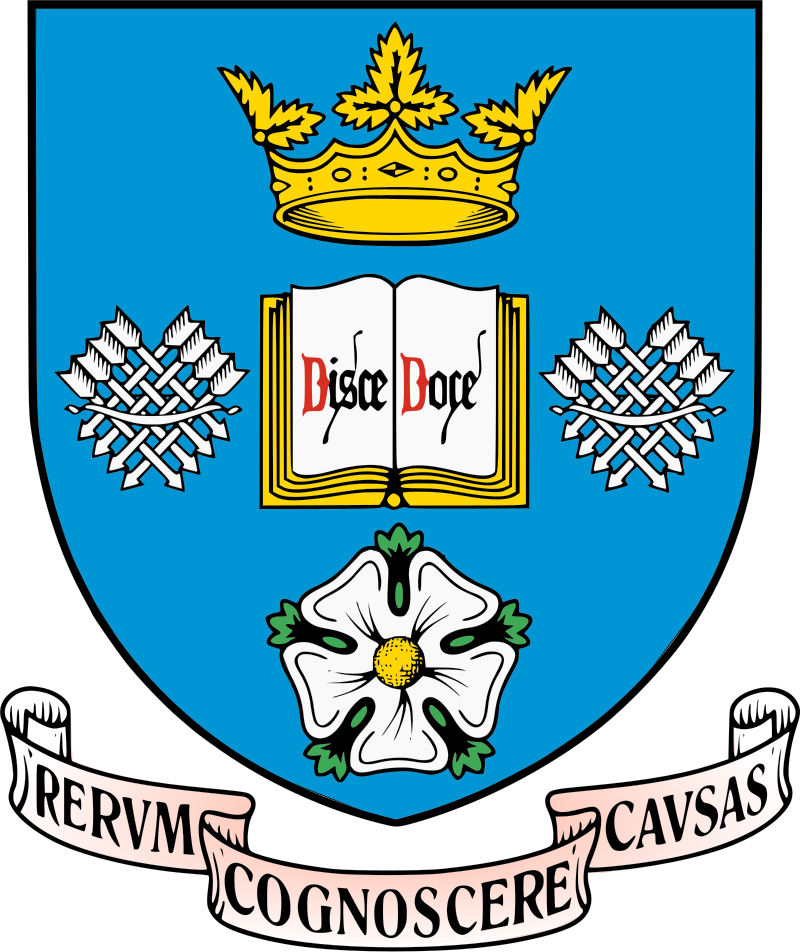 Potential for Economic Impact:
Potential for economic impact = CC + R
CC – Capital Cost 
R – Yearly Revenue
Potential for Human Health and Environmental Impact:
Potential for Impact to Human Health and the Environment = CHP ( H + E )
CHP – Chemical Hazard Potential
H – Human Health Impact Rating
E – Environmental Impact Rating
Potential Impact =
(CC + R) + CHP ( H + E )
Vulnerability
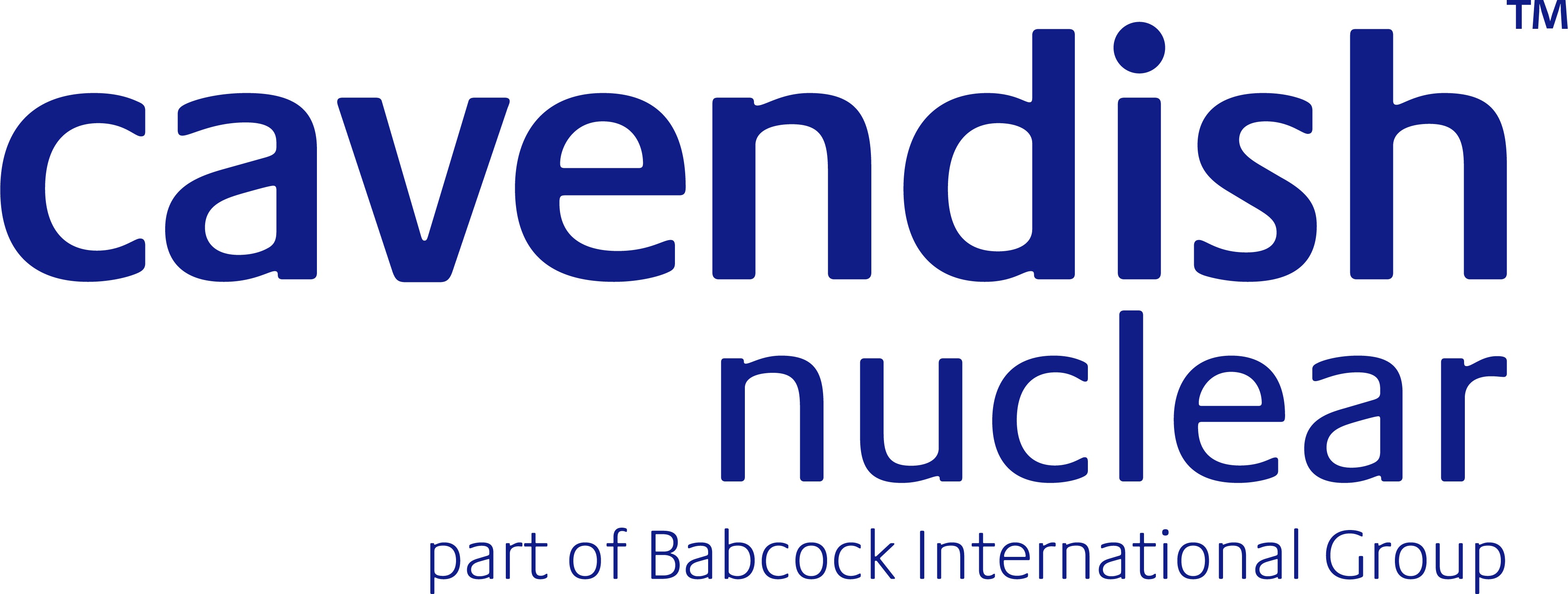 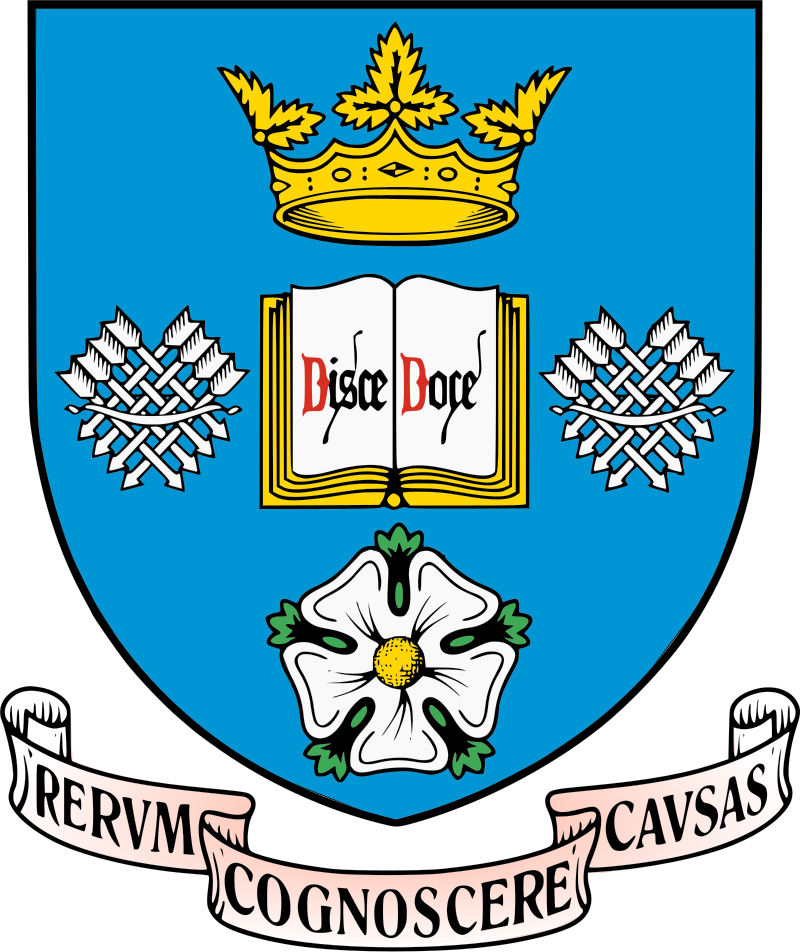 Cascade failure → uncontrolled consequences to an initial impact 
CHP is modified to describe hazards due to fire and explosion only
Vulnerability =
CHPi + CHPp
CHPi – CHP due to ignition  
CHPp – CHP due to excess pressure
[1] Darbra, R., Palacios, A. and Casal, J., 2010. Domino effect in chemical accidents: Main features and accident sequences. Journal of Hazardous Materials, [online] 183(1-3), pp.565-573.
Resilience - Final Equation Form
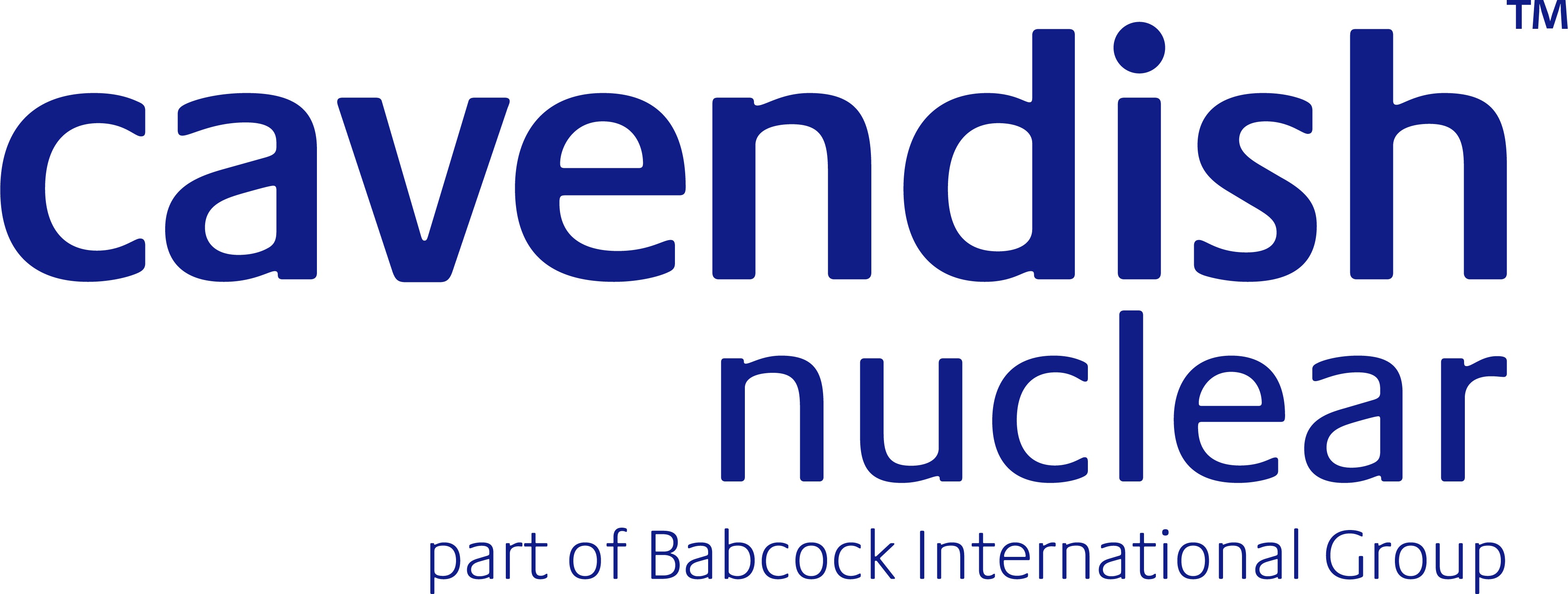 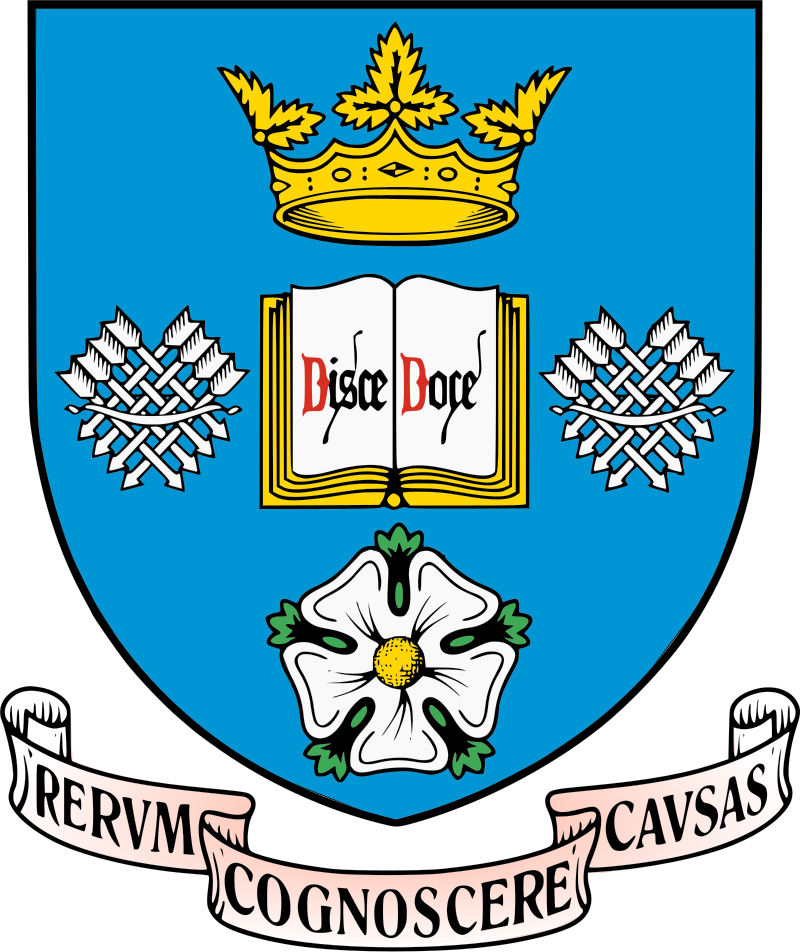 Contribution and Cost Benefit Analysis Results
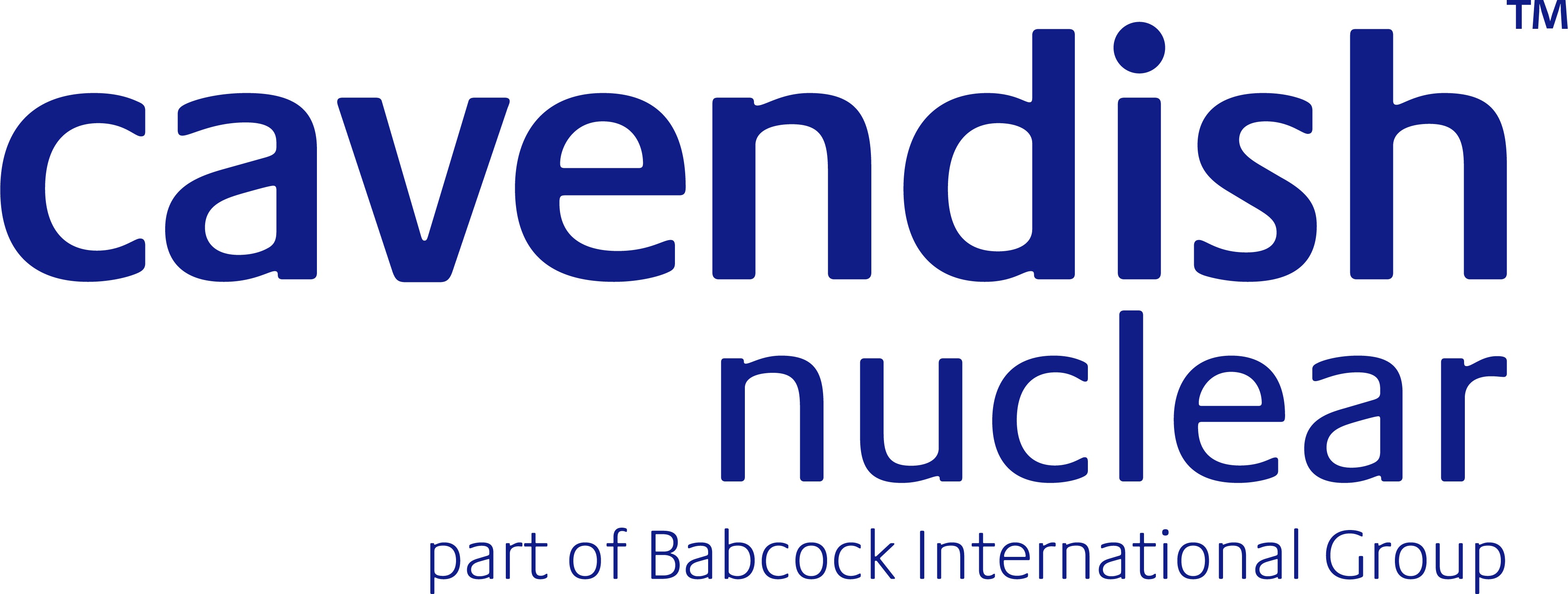 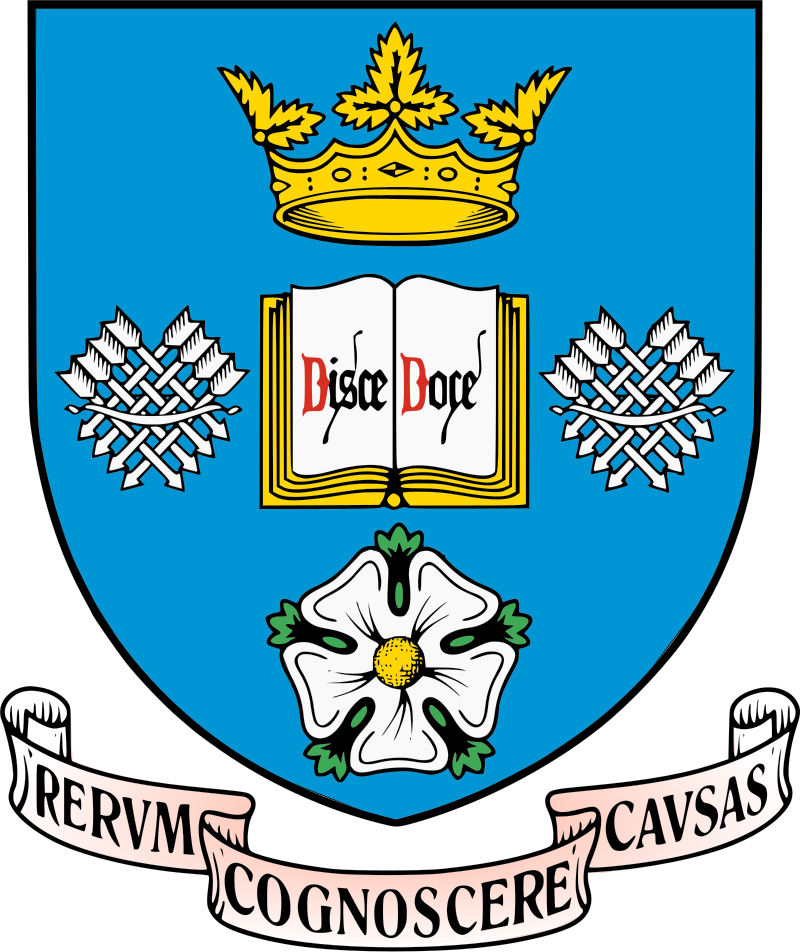 Contribution Weightings of Indicators of Resilient Design
Average weighting: 7.6
Range: 3-10

Cost-Benefit Ratings of Indicators of Resilient Design
Average weighting: 74
Range: 25-200
Case Study Results
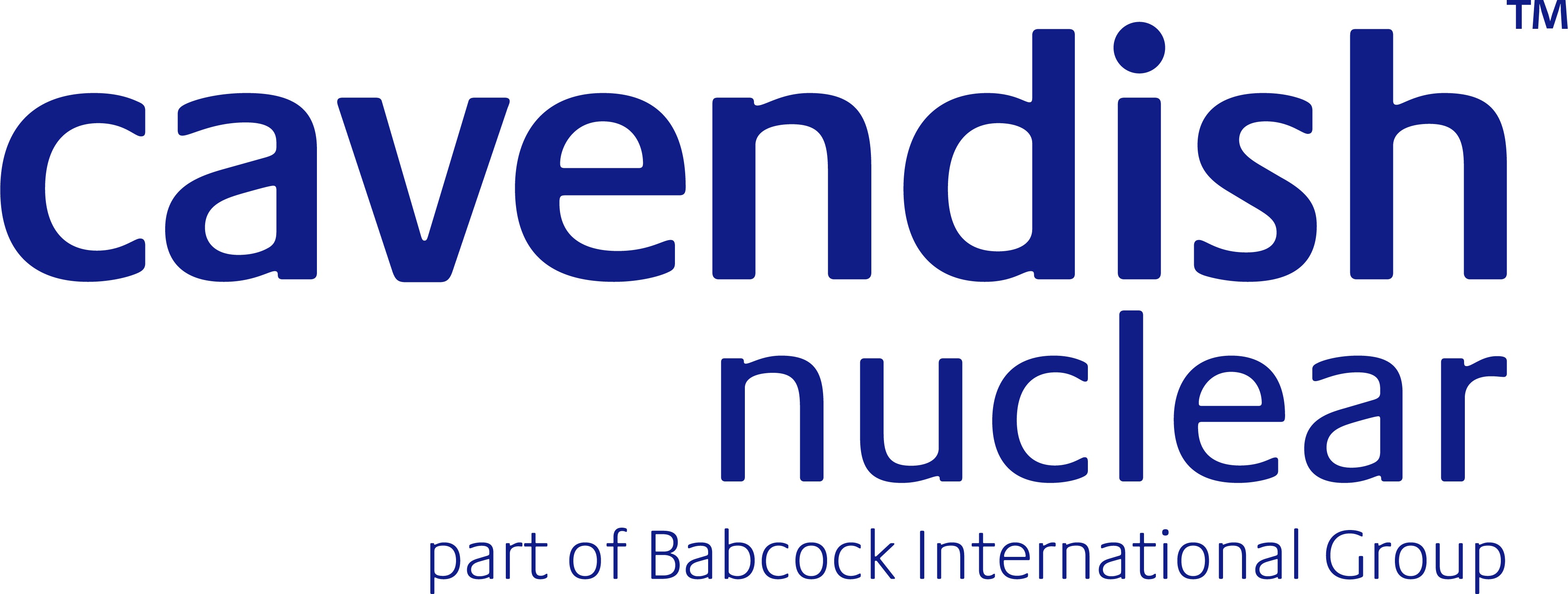 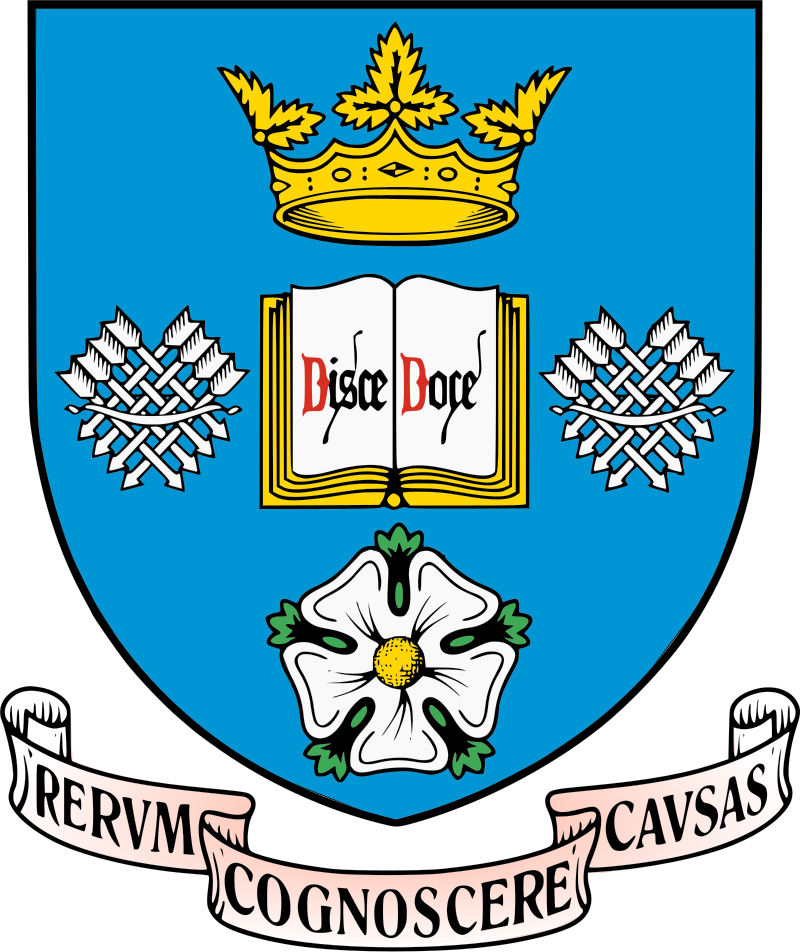 Resilience Results of Case Study 1 and 2
Case Studies:
1) Ammonia and Urea Facility – Houston, Texas
2) p-Aminophenol  and Aniline Facility - Mumbai-Pune Industrial Area, India
Case Study Results
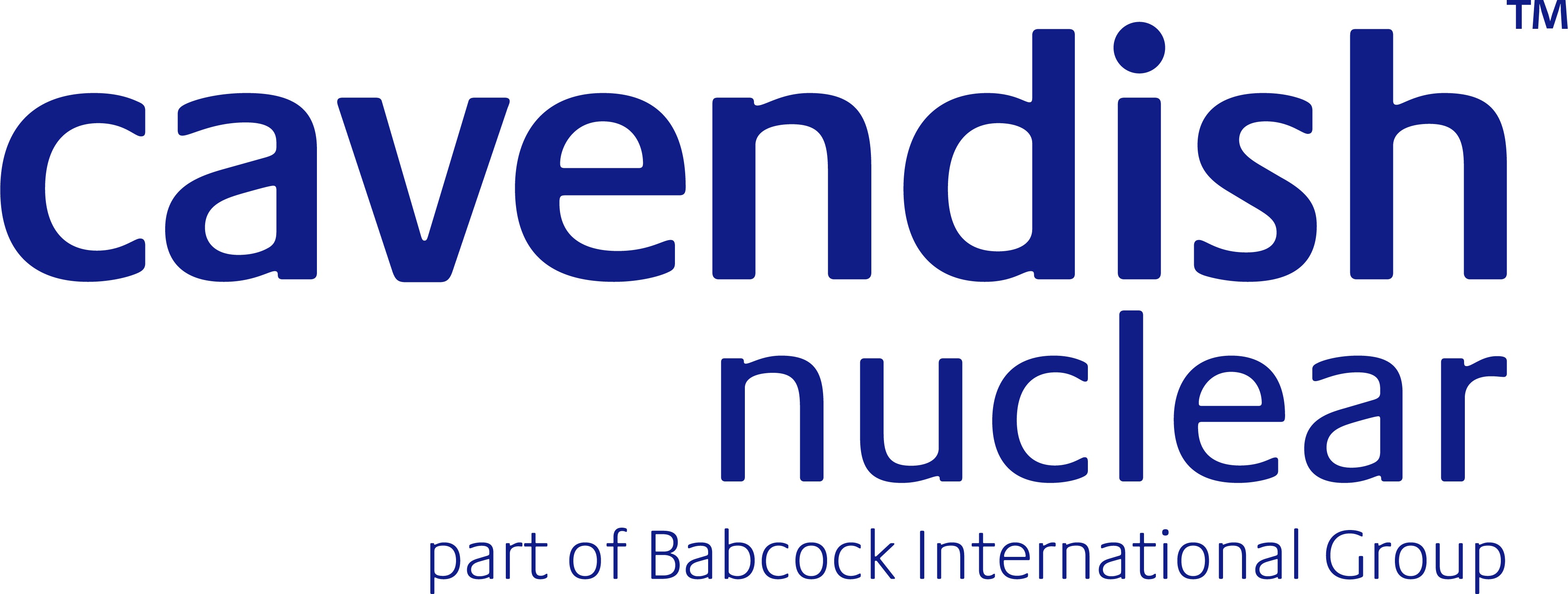 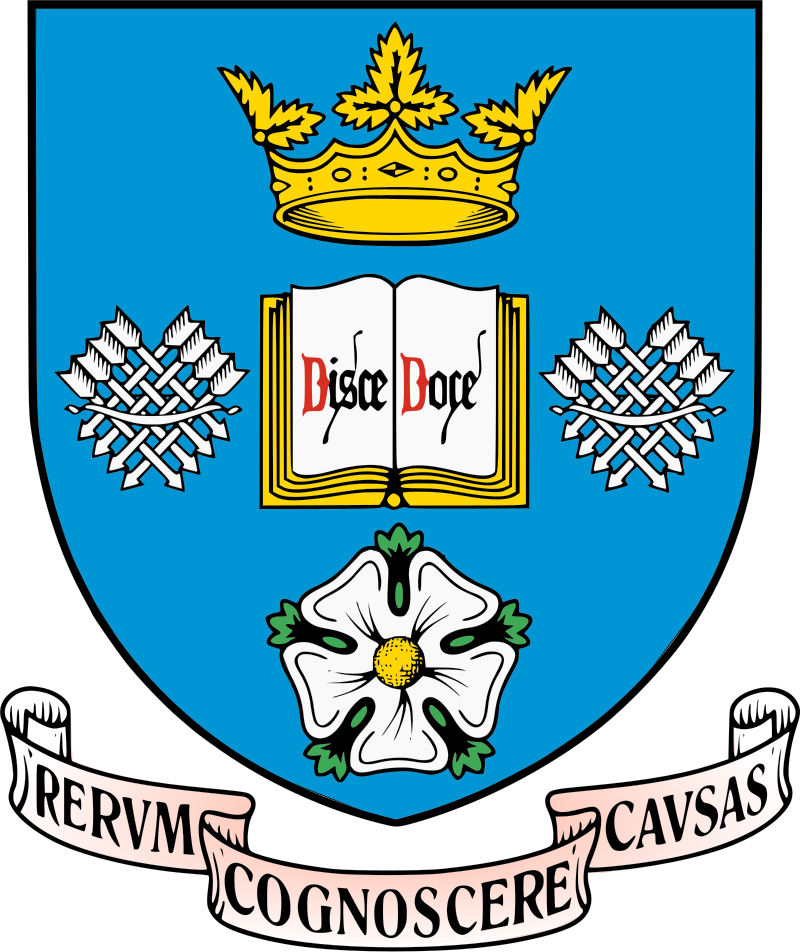 Conclusion after trials:
Safety analysis must be expanded to include specific resilience considerations 
This model is appropriately sensitive to all factors of resilience
Resilience Results of Case Study 1 and 2
Improving Resilience
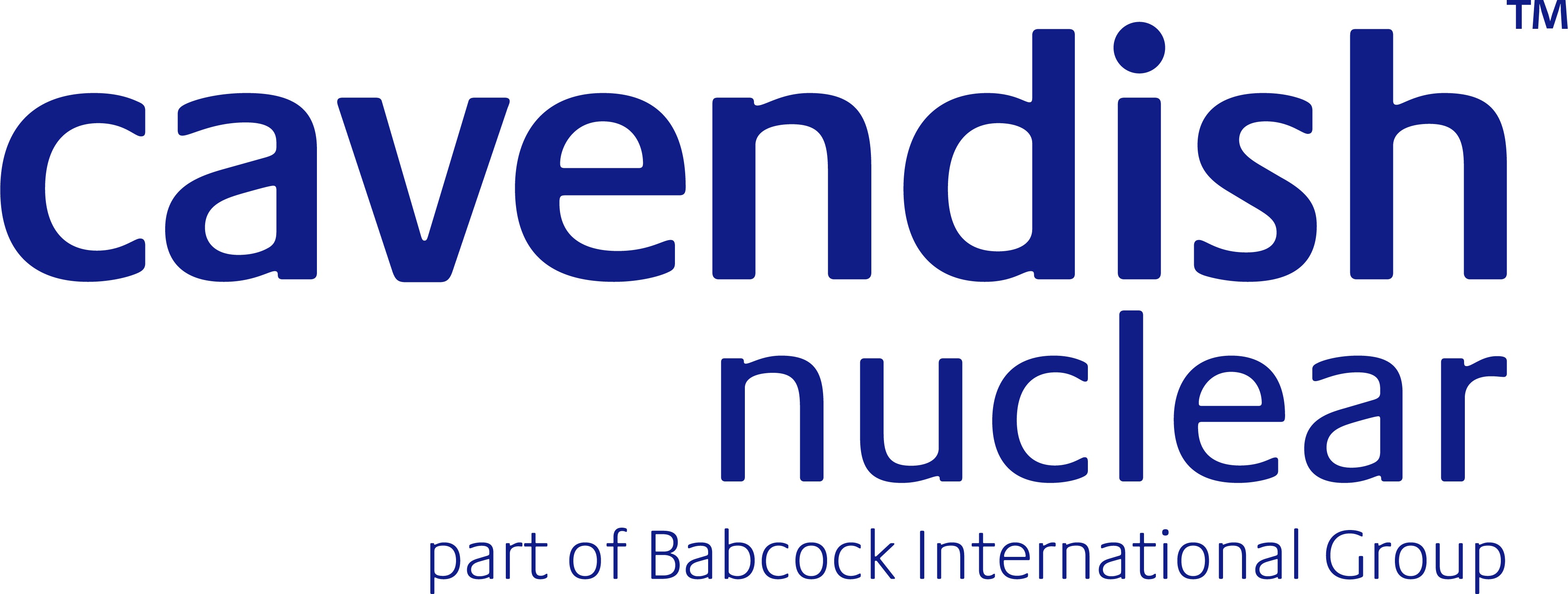 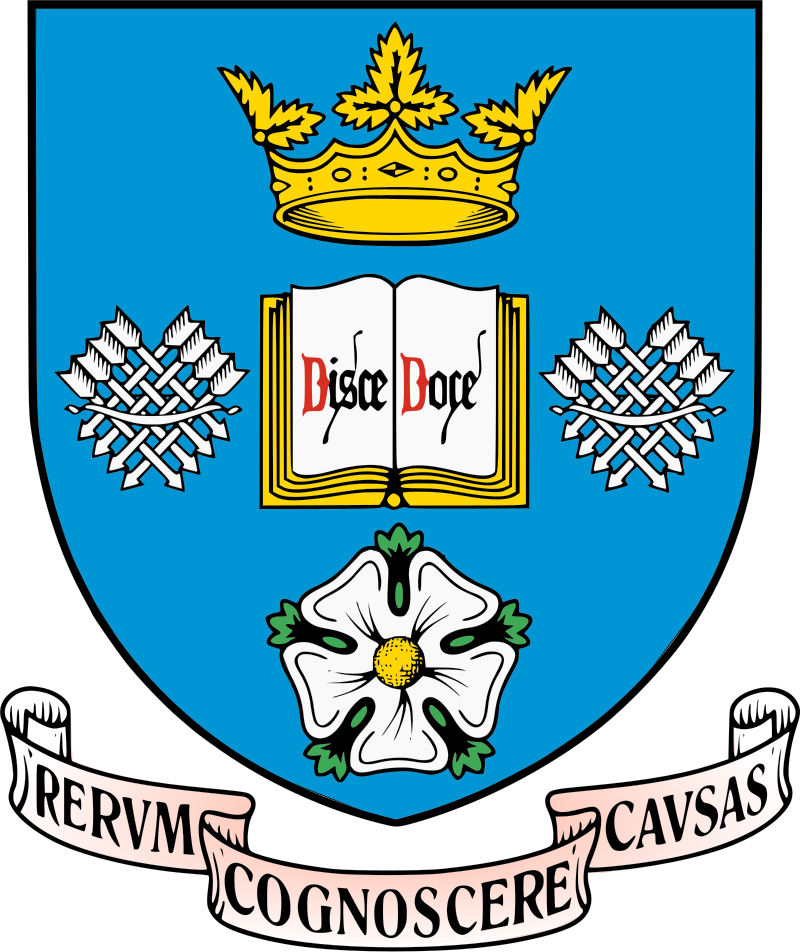 Design A – improvements made via indicators of resilient design

Design B – improvements made via factors of potential impact and/or vulnerability
Case Study 2, Adjusted for Improved Resilience
Putting This Model to Use
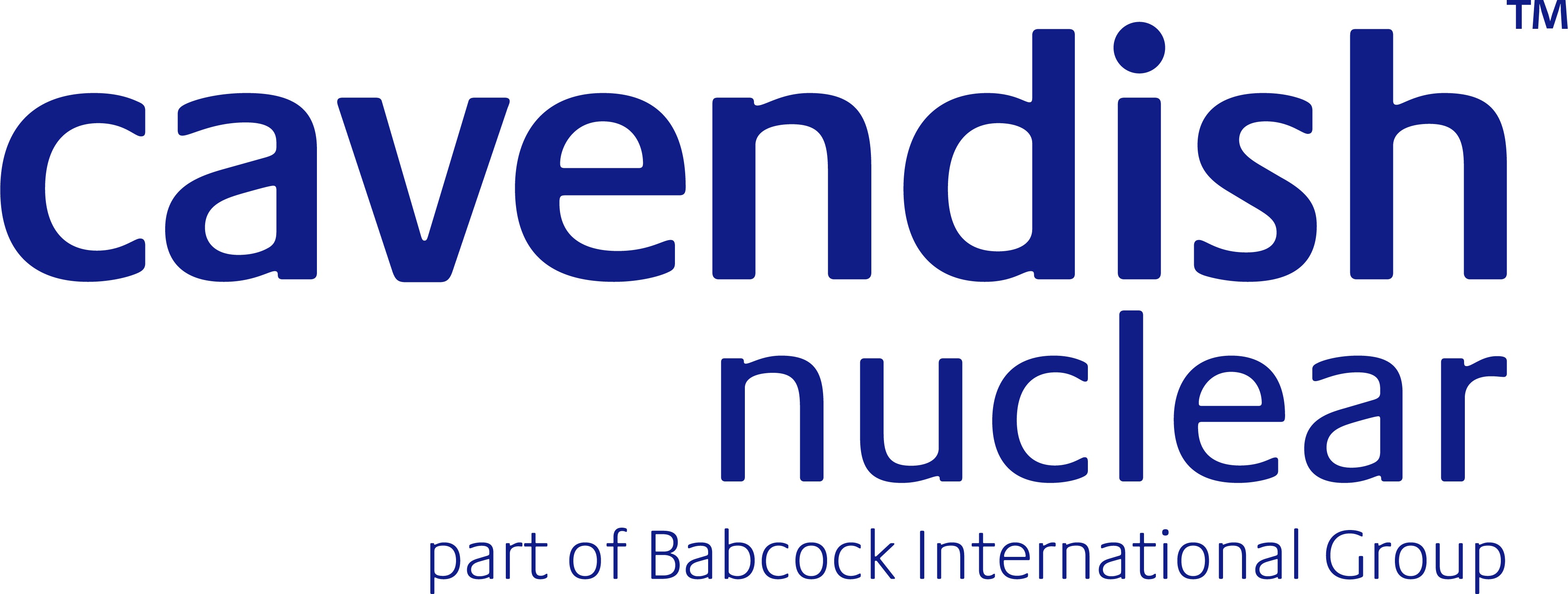 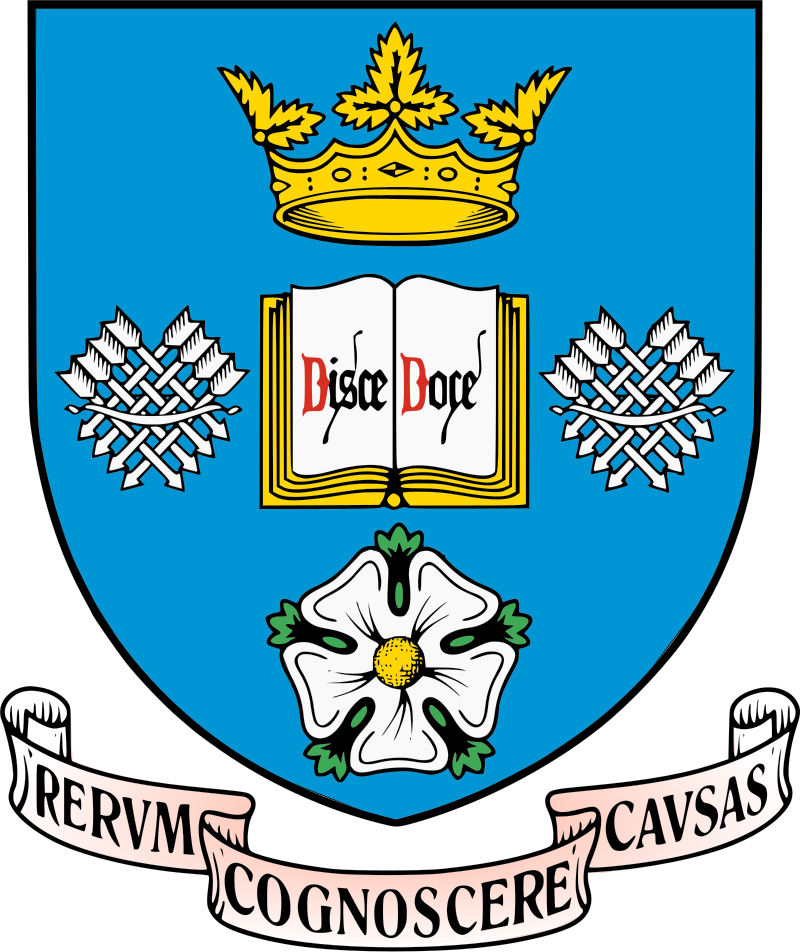 Excellent Resilience
Develop a resilience database to contextualise model results
Good Resilience
Unsatisfactory Resilience
And Finally
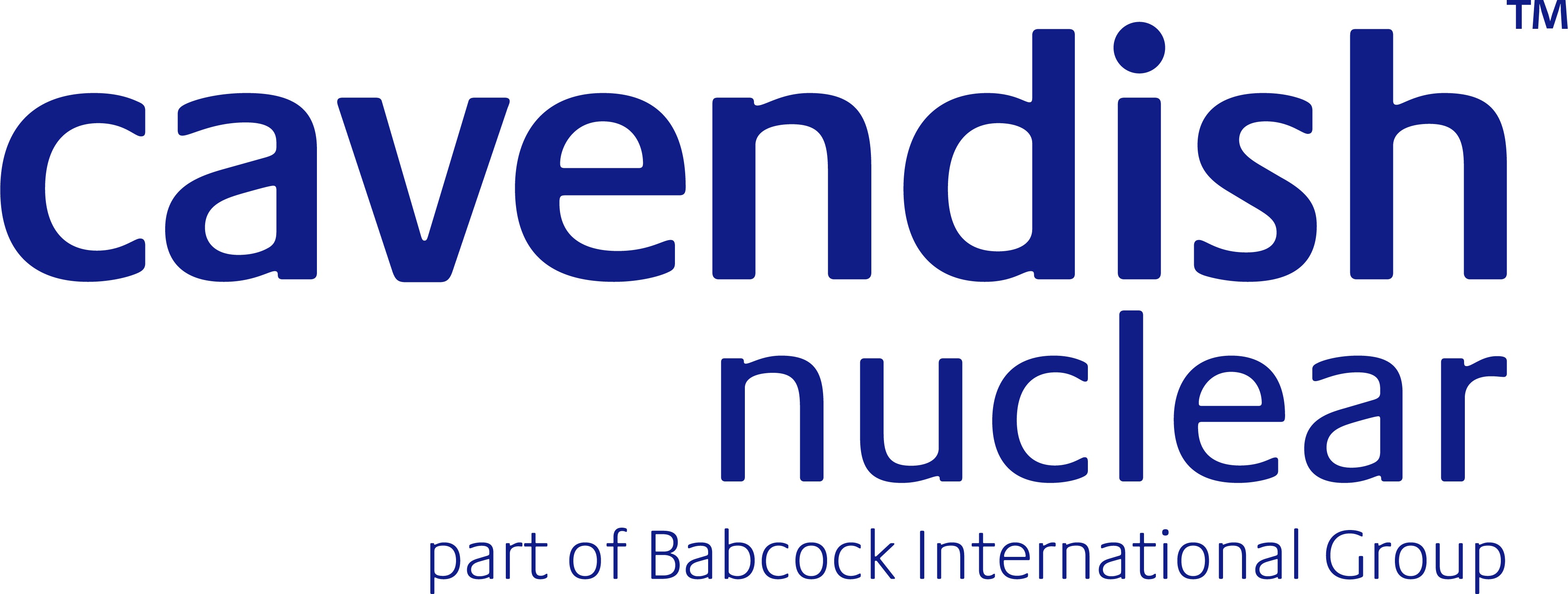 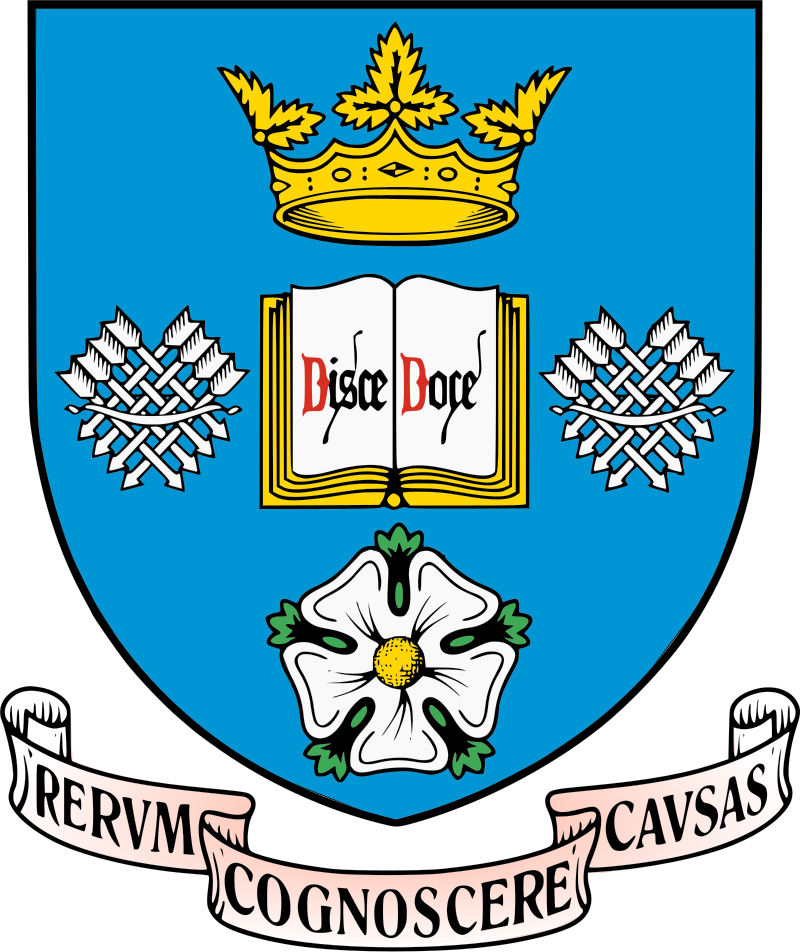 This model:
Presents resilience clearly for easy understanding 
Is developed with the philosophy of accessibility and being straightforward to complete
Has potential to become a standardised analysis used across process sectors
Thank you for watching